Филиал МАОУ «Аромашевская СОШ им.В.Д.Кармацкого » Слободчиковская ООШИнформационно -просветительский проект
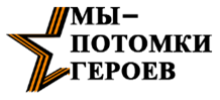 Выполнили: 1 отряд ЛДП «Театр «Закулисье»
Есть память, которой не будет забвенья,И слава, которой не будет конца…
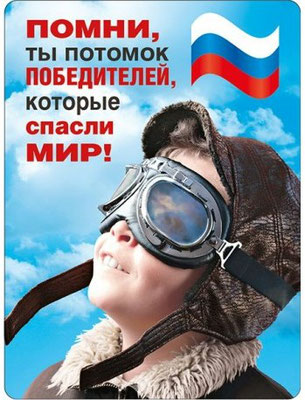 Наши Победители – наша Гордость!
Наши Победители - это Люди, которые спасли наш Народ от смерти.
       Без труда этих людей не было бы наших родителей, нас, наших детей.
       Наши Победители - это Наши Герои. С них нам нужно брать Пример.
       Своей Великой Жизнью они выразили огромную любовь к России.
       Они достойны нашего уважения, вечной памяти. Они - Наша Гордость.
Тимофей Федорович Кармацкий
Приказом  Президиума Верховного Совета СССР от 21 сентября 1943 года за проявленные в боях у города Грайворона мужество и героизм Тимофею Кармацкому присвоено звание Героя Советского Союза. 
Тимофей Федорович Кармацкий внес большой вклад в организацию обороны Советского Союза в период Великой Отечественной войны. Под его руководством артиллеристы успешно отразили танковую атаку, значительно превосходившую их по силам противника, в районе юго-западной окраины города Грайворона по шоссе на село Великая Писаревка.
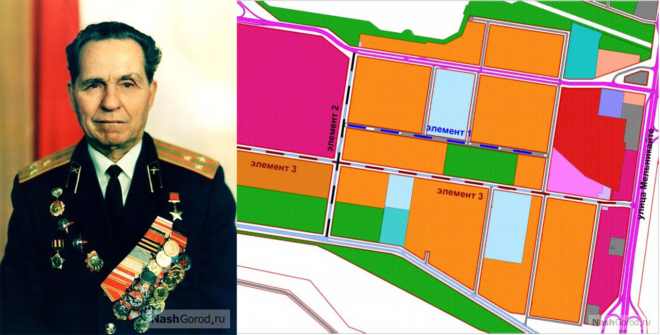 Кармацкий Владимир Дмитриевич
. Д. Кармацкий родился 5 января 1924 года в деревне Таловая (ныне Аромашевского района Тюменской облпсти в крестьянской семье Гвардии лейтенанг Кармацкий умело вёл боевые действия в наступлении с 27 августа по 29 сентября 1943 года. Рота под его командованием успешно форсировала Десну и Днепр, захватила важный опорный пункт гитлеровцев в селе Паришев
15 января 1944 годаВ. Д. Кармацкому УказомтПрезидиума Верхнего Совета СССР присвоено звание Героя Советского Союза с вручением ордена Ленина и медали «Золотая Звезда».
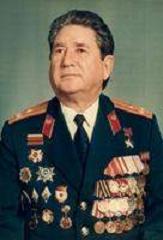 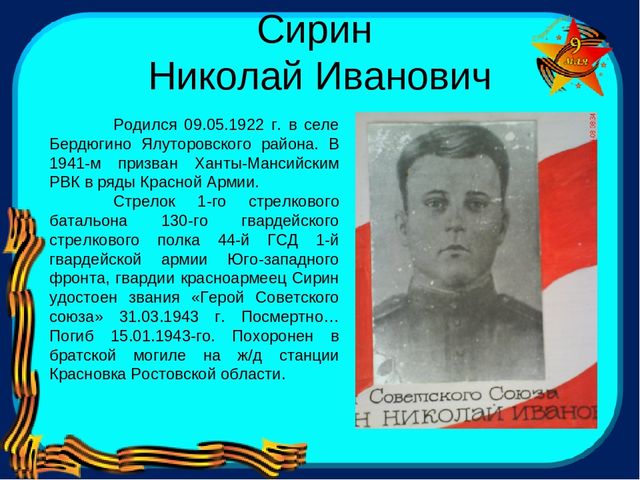 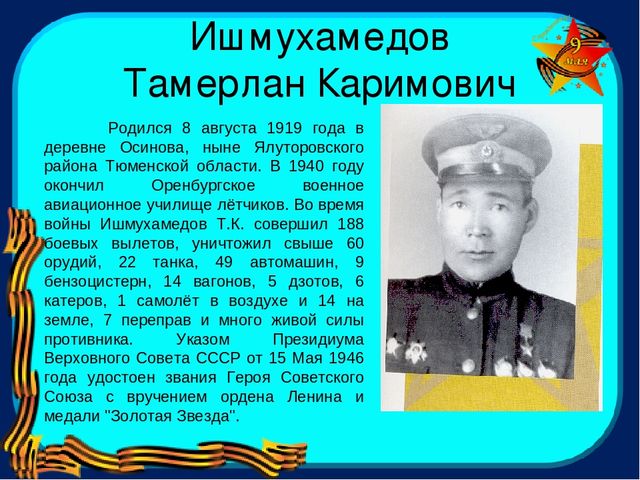 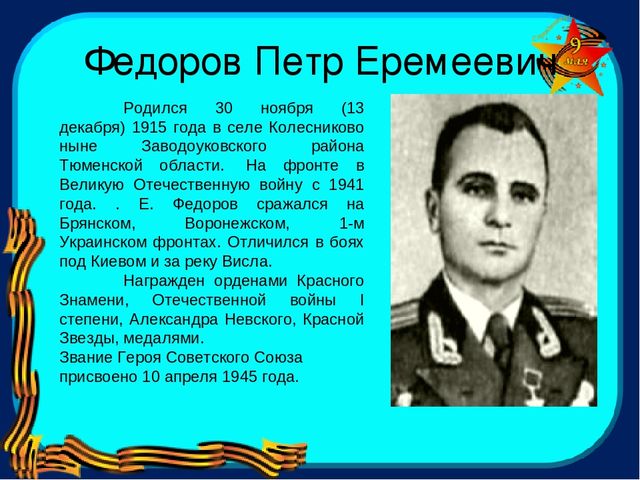 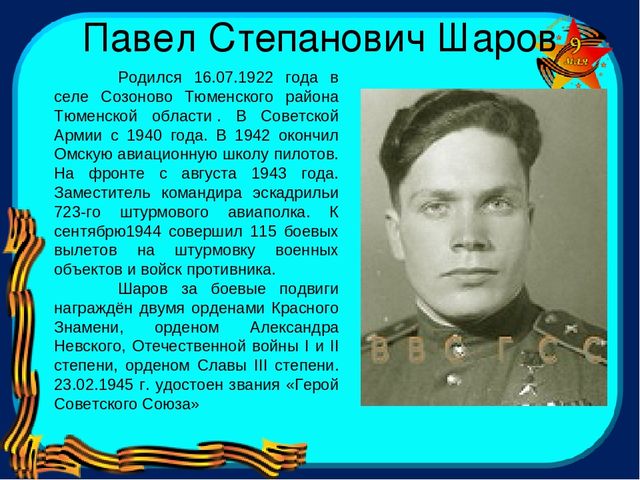 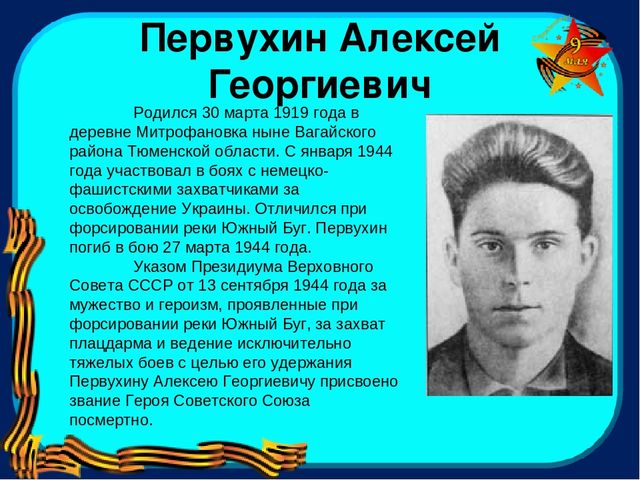 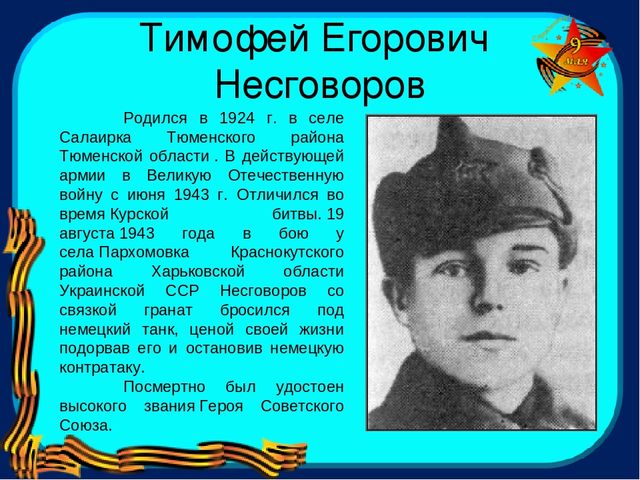 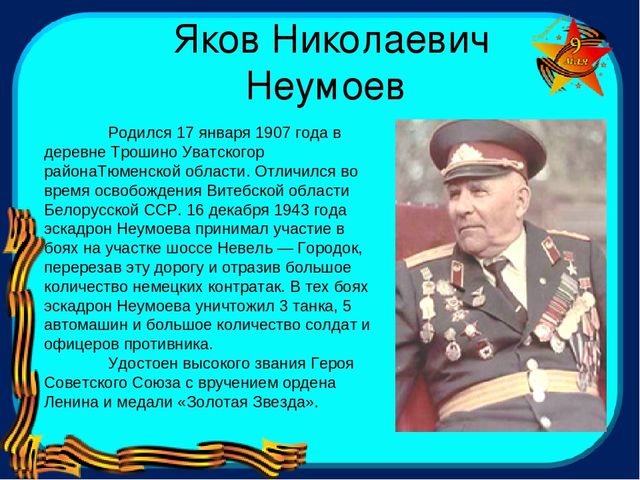